HEMORRAGIES EXTERNES
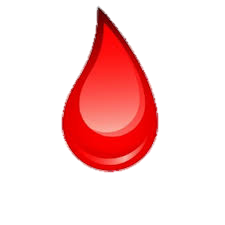 Objectif :  être capable face à une victime qui présente une hémorragie, d’en reconnaitre les signes et de réaliser les gestes adaptés et nécessaires.
NERETTI - Moniteur PSC1 - Nouvelle-Calédonie
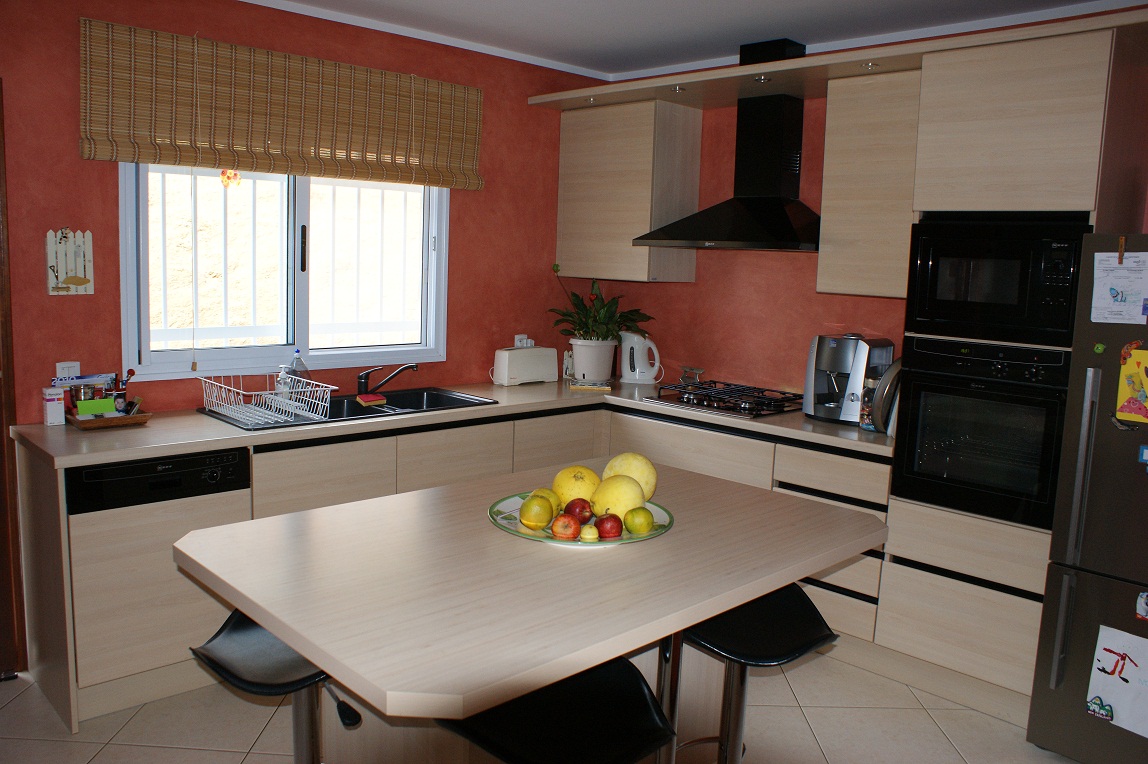 1 rue de la carafe 
98 000 NOUMEA 
Tel 28.01.01
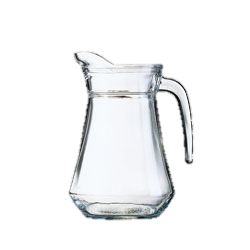 Compression locale
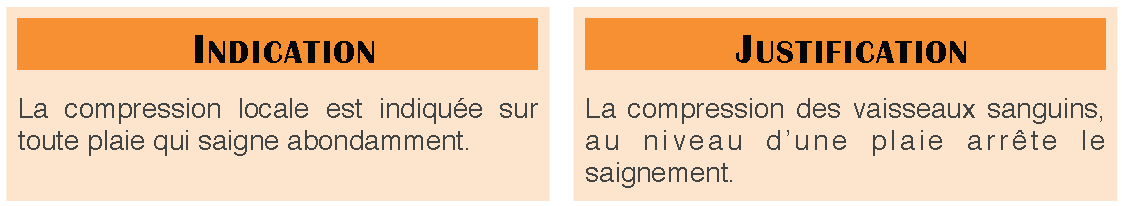 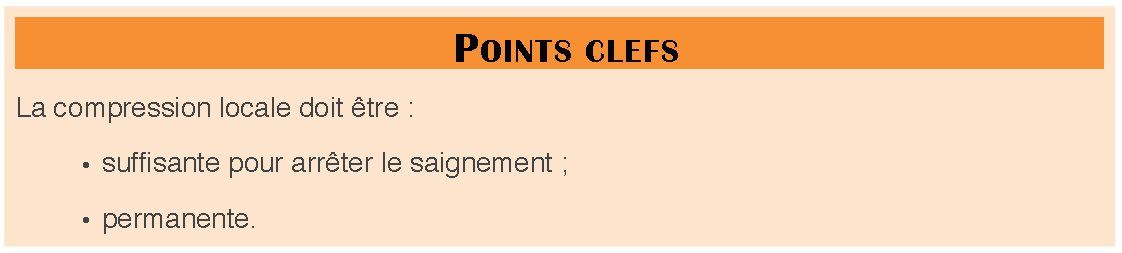